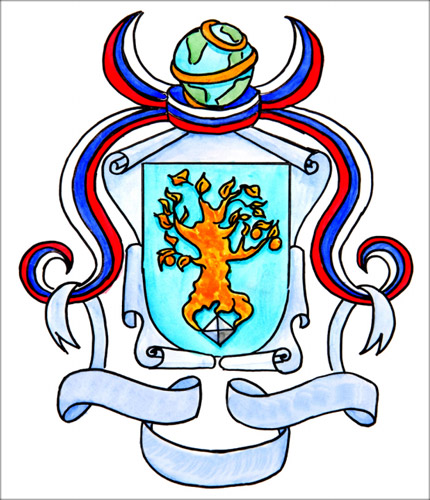 Диагностика эффективности внеурочной деятельности школьников.
МОУ « Кузьмоловская СОШ №1»
Согласно «Примерной образовательной программы» на ступени начального образования предметом оценки становится:
Оценку внеурочной деятельности следует осуществлять комплексно, по нескольким параметрам:
1. Анализ общего состояния внеурочной деятельности:
- включенность учащихся в систему внеурочной деятельности;
- ресурсная обеспеченность процесса функционирования системы внеурочной деятельности учащихся.
2. Эффективность внеурочной деятельности:
- личность школьника (на разных ступенях образования данный параметр будет уточняться в зависимости от становления личностных характеристик выпускника («портрета выпускника начальной (основной, средней) школы»);
- детский коллектив;
- профессиональная позиция педагога.
3. Продуктивность внеурочной деятельности:
- уровень достижения ожидаемых результатов;
- достижения учащихся в выбранных видах внеурочной деятельности;
- рост мотивации к внеурочной деятельности.
4. Удовлетворенность участников деятельности ее организацией и результатами.

Функции по осуществлению оценки результатов внеурочной деятельности должны быть закреплены в должностных обязанностях соответствующих педагогических и руководящих работников образовательного учреждения.
Основные критерии, показатели,методики оценки внеурочной деятельности.
Личностные результаты
Познавательные УУД
Регулятивные+личностные УУД
Коммуникативные УУД